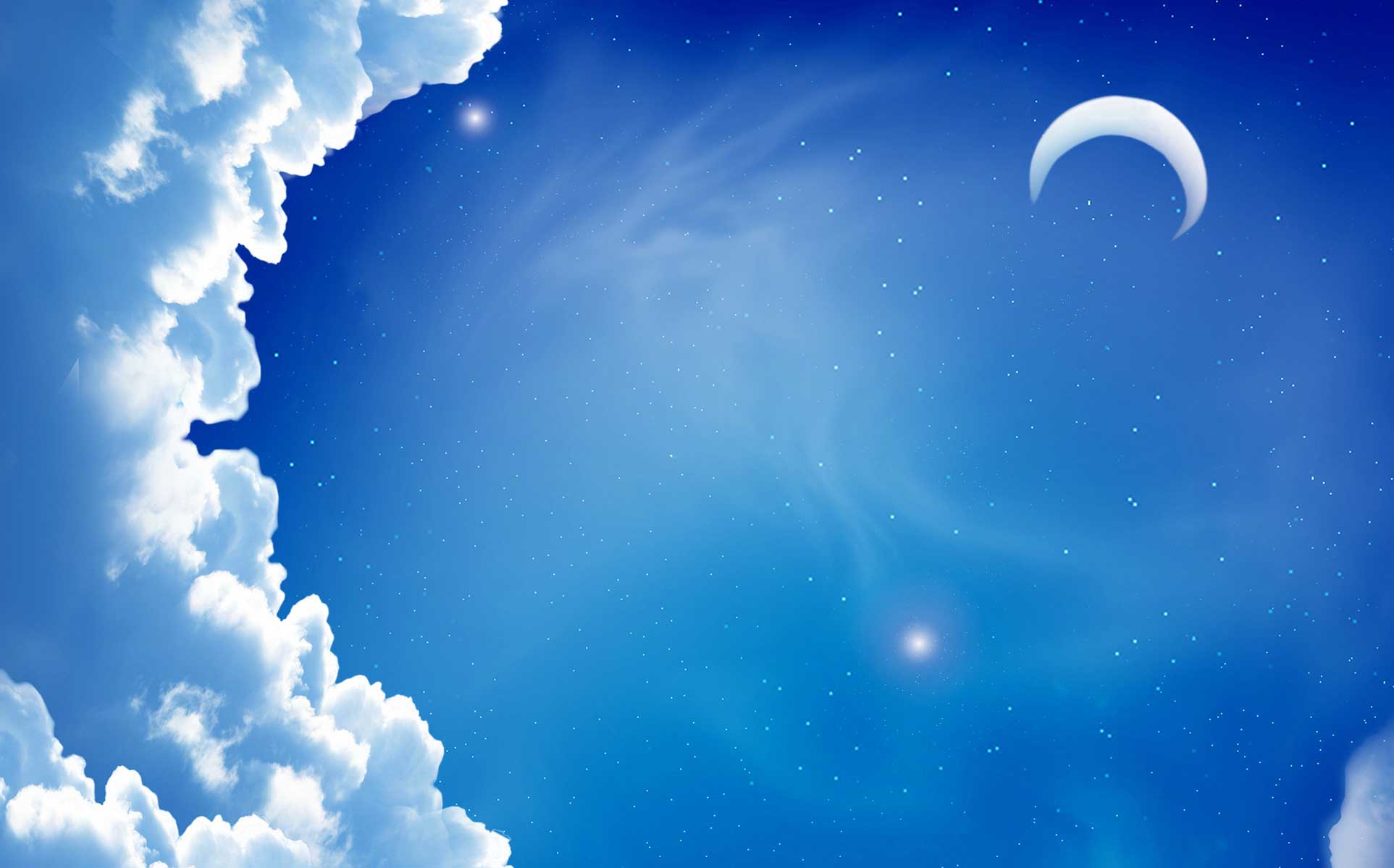 HEAVEN
Richie Thetford									  	           thetfordcountry.com
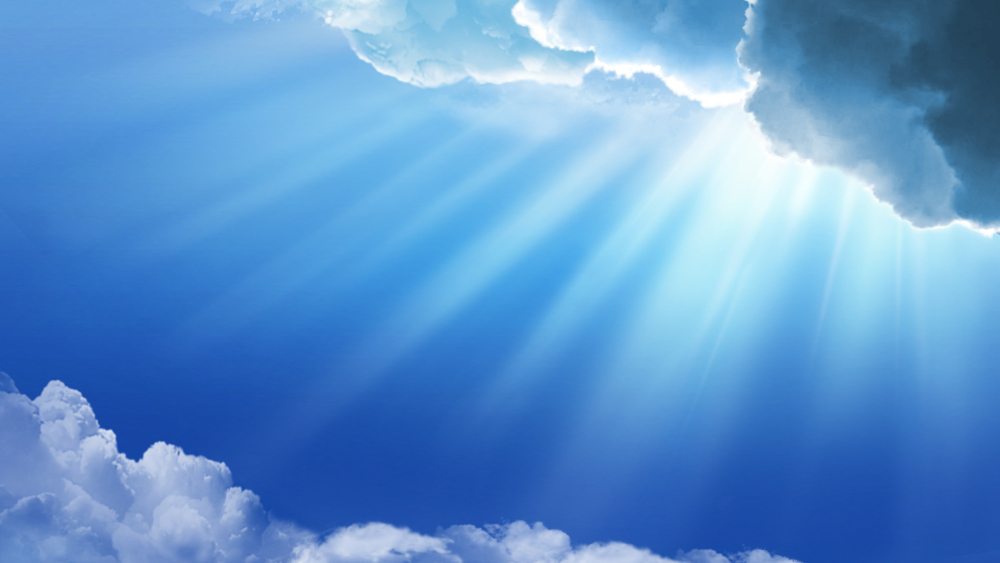 HEAVEN
Revelation 20:1-5
Song #203: Above The Bright Blue

Matthew 10:28; 1 Thessalonians 5:6-11
Song #230: This World Is Not My Home

Opening Prayer
Richie Thetford									  	           thetfordcountry.com
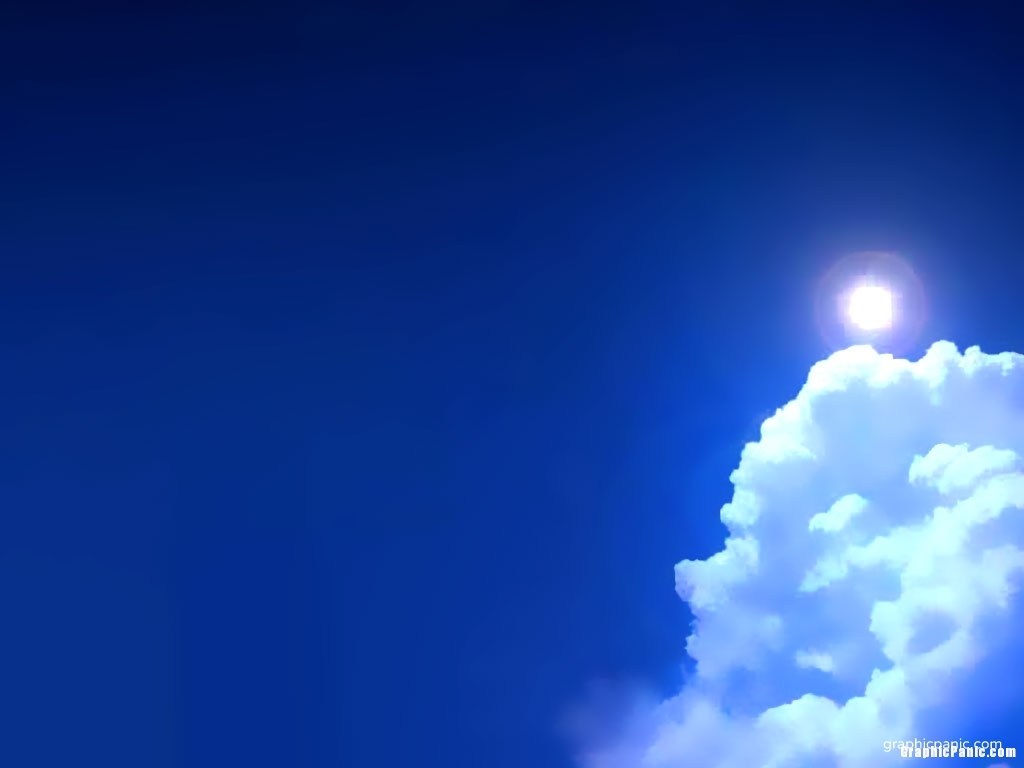 How Beautiful Heaven Must Be
Revelation 21:1-8
Song #196: How Beautiful Heaven Must Be

Revelation 21:9-27
Song #227: There Is A Habitation
Richie Thetford									  	           thetfordcountry.com
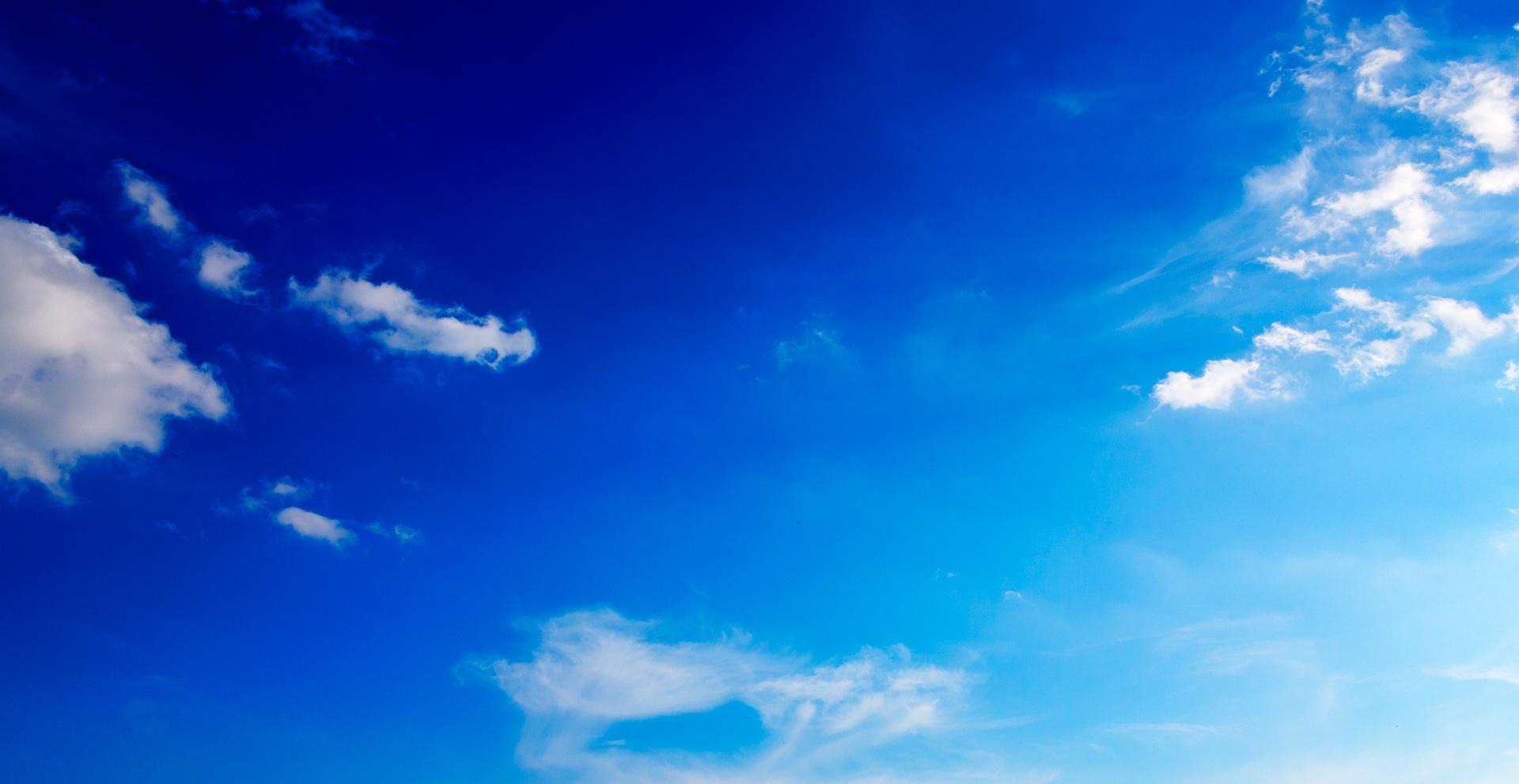 A Place Prepared
John 14:1-4
Song #198: An Empty Mansion

2 Corinthians 4:13-5:9
Song #195: Beyond The Sunset
Richie Thetford									  	           thetfordcountry.com
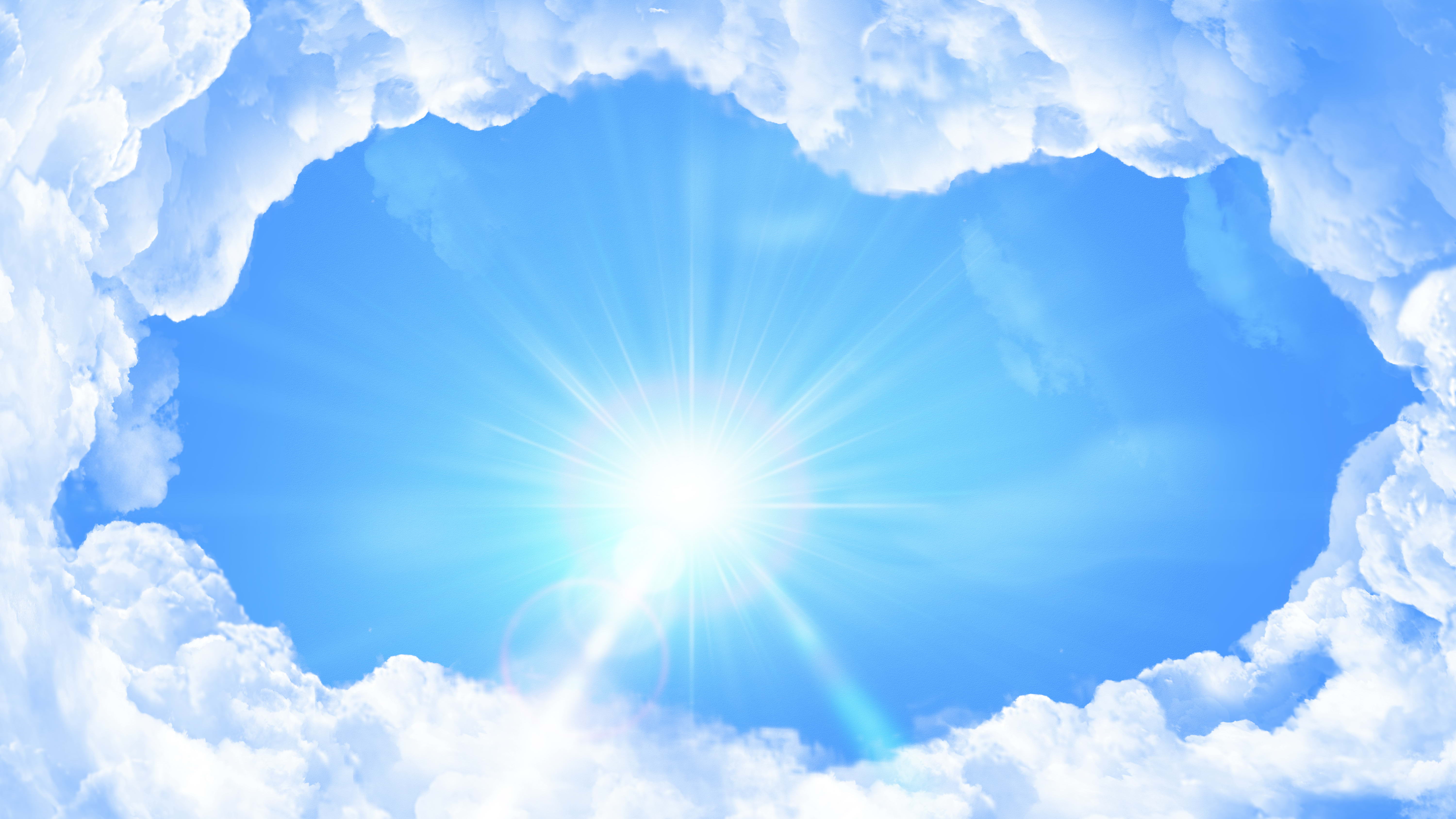 For A People Prepared
Revelation 19:1-9
Song #688: Paradise Valley

2 Timothy 2:7-21
Song #112: Teach Me Thy Way
Richie Thetford									  	           thetfordcountry.com
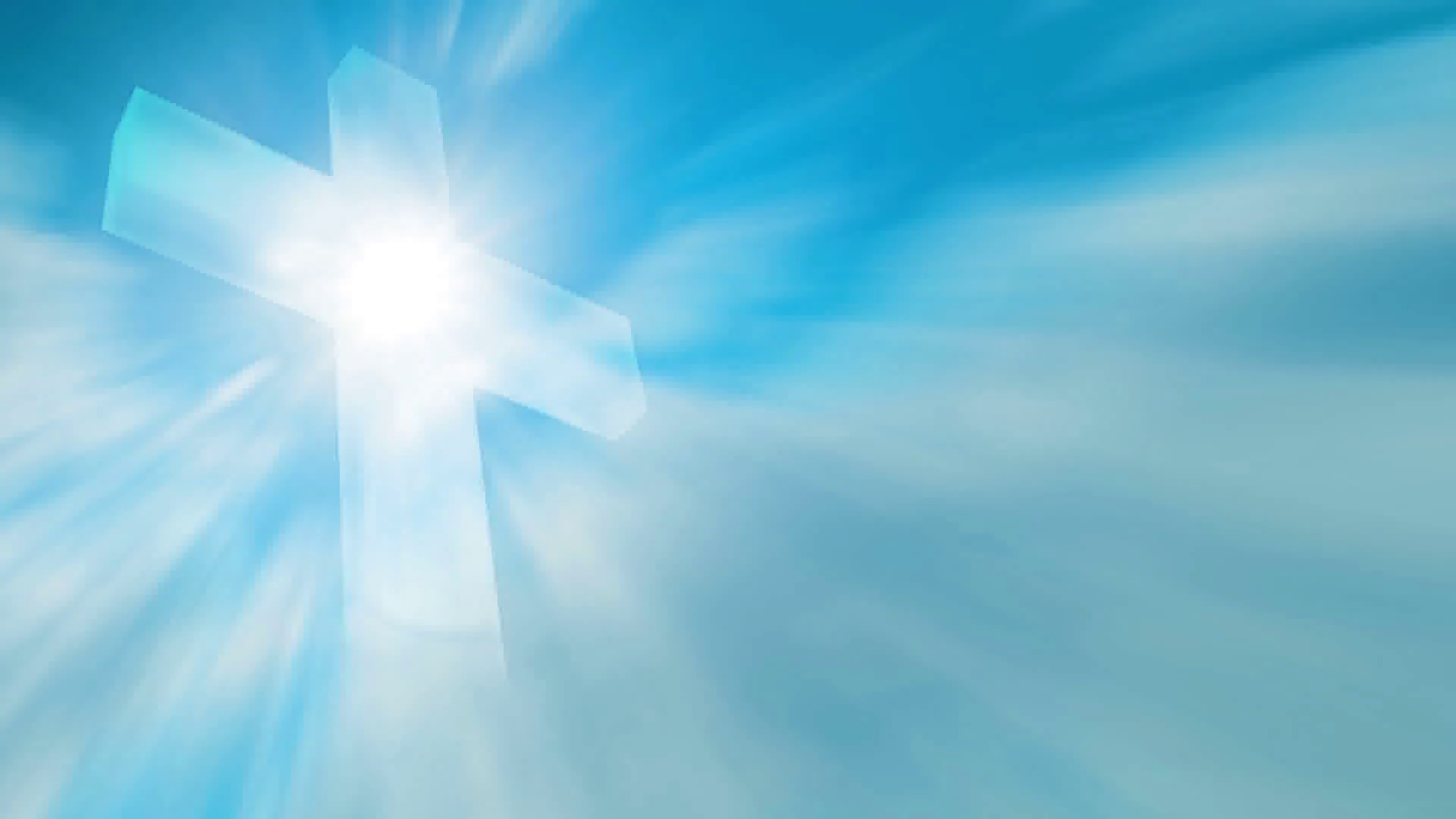 Lord’s Supper
Isaiah 53:1-12
Song #156: Tell Me The Story of Jesus
Richie Thetford									  	           thetfordcountry.com
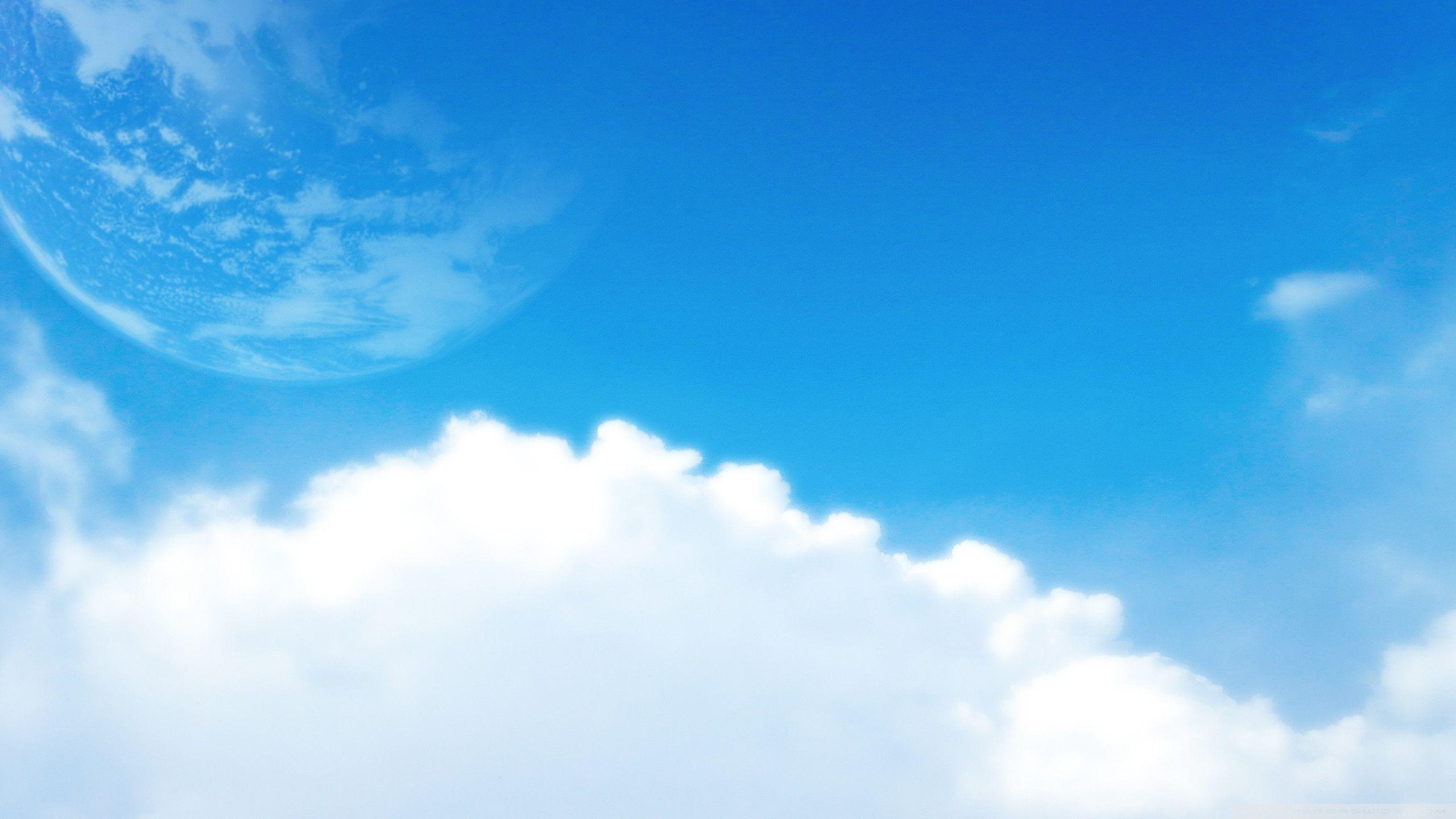 Invitation
Revelation 22:1-7
Song #320: Will Jesus Find Us Watching?

Closing Song
Song #232: When All of God’s Singers Get Home

Closing Prayer
Richie Thetford									  	           thetfordcountry.com